Pharmacist
By: Tyriq Goldman
Alex Vancol
Table of Contents
Definition
Job Description
Education Requirements
Best Colleges and Universities
Salary and Benefits
Working Environments
The Future (Scotland)
Awards
A day in the Life
“The License”
Us and the Pharmacy
Fun Fact
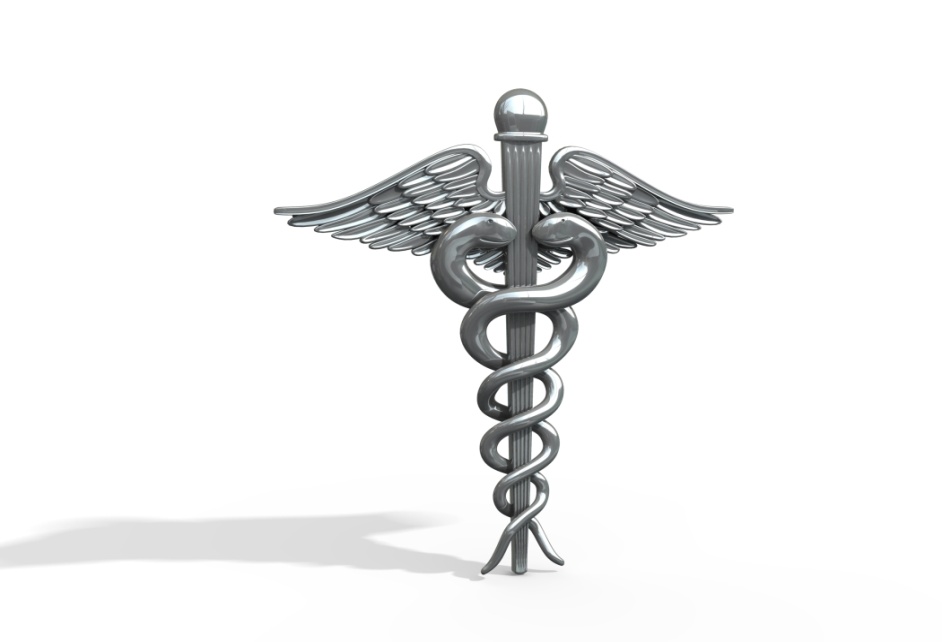